Auscultation
Auscultatory areas
Aortic area- 2nd intercostal space in the right sternal border. 
Pulmonic area- 2nd intercostal space in left intercostal border
Erbs point- Third intercostal space in left sternal border
Tricuspid area- Fourth (or fifth) intercostal space in left sternal border
Mitral area or apex- 5th intercostal space in left midclavicular line
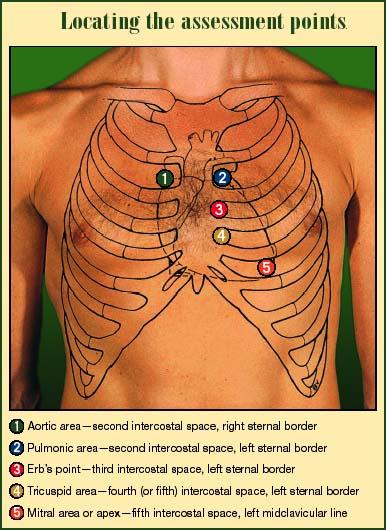 S1
The first heart sound or S1 (said to sound like “lub”) originates from mitral valve closure occurring at the beginning of ventricular systole. The tricuspid valve closes at the same time but tricuspid valve closure is usually quiet because of the low pressures in the right heart.
S2
The second heart sound or S2 (said to sound like “dub”) comes from aortic and pulmonic valve closure at the end of ventricular systole.
S3
A low pitch third heart sound or S3 that occurs early in diastole during rapid ventricular filling
It is normal in young athletics or healthy pregnant mothers
If heard in heart disease it indicates abnormal ventricular filling
S4
Low pitch fourth heart sound S4 occurs later in diastole 
Cause – blood pumping into a stiff left ventricle during atrial contraction
ALWAYS Abnormal
It is absent if heart is not in sinus rhythm
Position in the cardiac cycle
early systolic
                                           mid systolic
Systolic murmur             late systolic 
                                            pan systolic
                                     
                                           early diastolic
Diastolic murmur           mid diastolic
                                         late diastolic/pre systolic

Continuous murmur
Murmur should be graded according to their loudness:
Grade 1 – just audible when the room is quiet and the patient holding his breath;
Grade 2 – audible but faint or quiet;
Grade 3 – readily audible but not accompanied by a thrill;
Grade 4 – easily audible and accompanied by a thrill; (thrill may not be easily palpable in a heavy set or obese patient);
Grade 5 – very loud;
Grade 6 – loud enough to be heard without a stethoscope; the examiner only has to put his ear close to, but not on, the patient’s chest.
Pericardial rub is heard in acute pericarditis. It is a friction rub that sounds like rubbing sand papers together and heard both in systole and diastole.
Auscultation